DEVELOPING Critical ThinkERS & the Practice of inclusionary Leadership
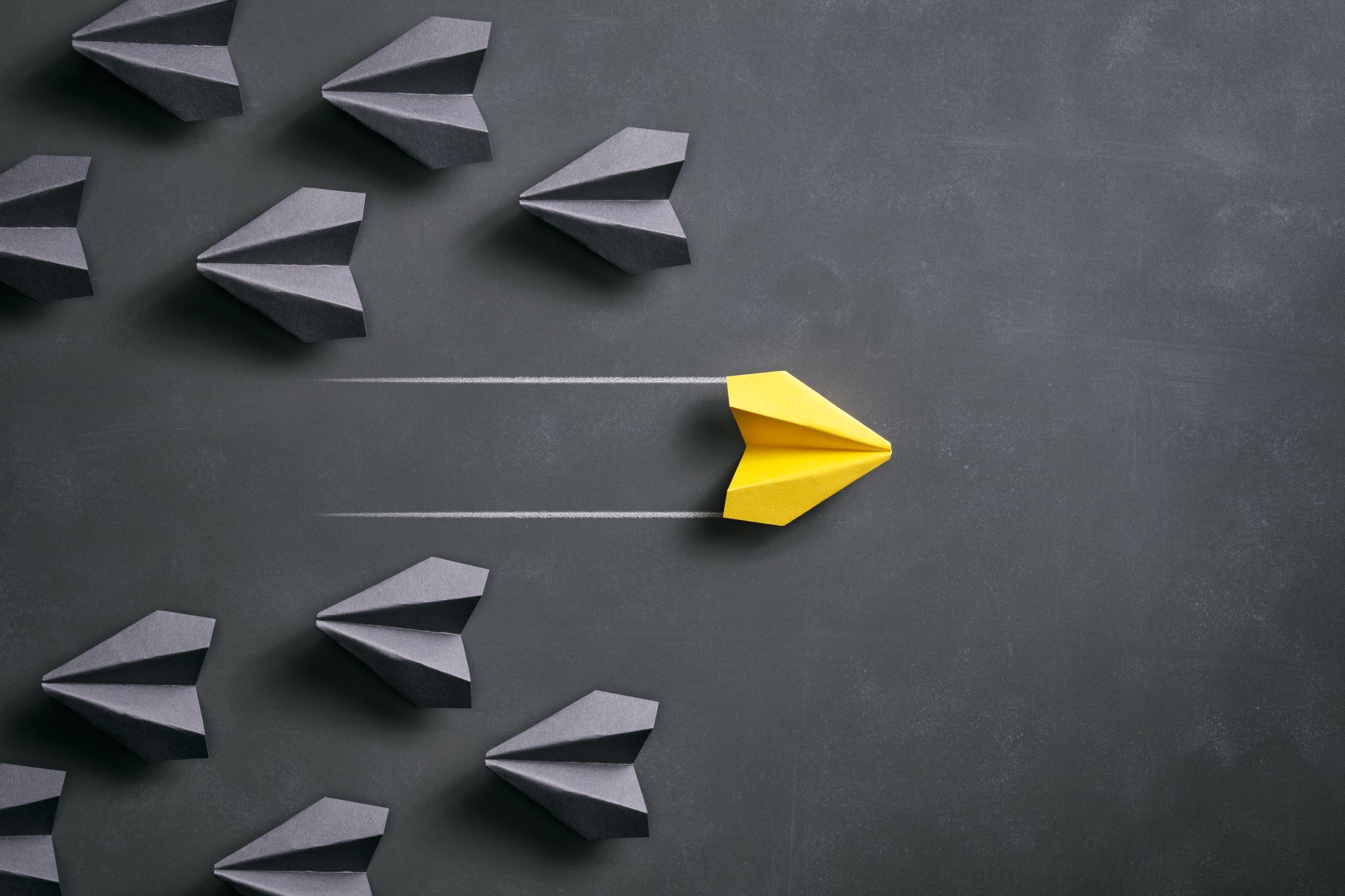 Stephen Brookfield
University of St.  Thomas
Minneapolis-St. Paul
www.stephenbrookfield.com
STEAL FROM MY HOME PAGE!!
Thinking critically is a core leadershipSkill first we need to hunt ourassumptions
Our actions, decisions & choices as leaders are based on ASSUMPTIONS
Assumptions are the causal links, guidelines & axioms that undergird action 
These assumptions need to be unearthed & appraised; to what extent do they fit the situation we’re dealing with?
Assumptions are rarely completely true or completely false; rather, they’re more or less valid & accurate depending on context & circumstance
And then we need to See Things from Multiple Perspectives
INFORMED ACTIONS ARE…
Core processes of critical thinking
A Personal Example
When suffering from clinical depression for several years, why did I not seek help?
Assumptions:
Clinical Depression is Caused by External Circumstances
The Way to Deal With It Is To Reason Through It & Tell Yourself To Snap Out of It
Medications Are For Those Too Weak To Survive
Only Women Seek Help
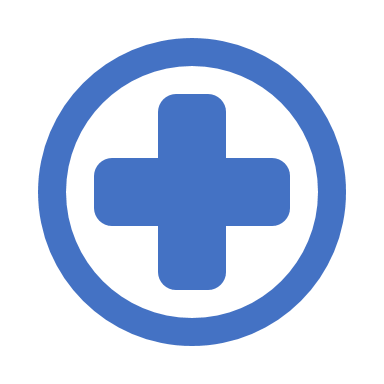 Why Did I Not Seek Help?
Ideology of Patriarchy - because of innate superior intelligence, ability to use reason & logic, & capacity for calm, objective analysis, men should be entrusted with the power & control to make decisions. Women are deemed to be too unsophisticated, irrational & emotional to be entrusted with power.  Women are portrayed as having compassion & empathy but they can’t be trusted to think clearly, objectively and rationally in a crisis.
My internalization of patriarchy meant I felt shame at my ‘irrational’ depression & my failure to reason my way out of it. I felt medication was only for the weak (i.e. women)
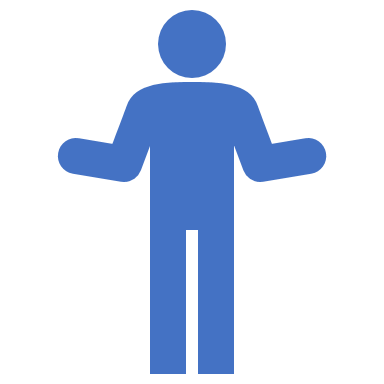 Reframed Assumptions
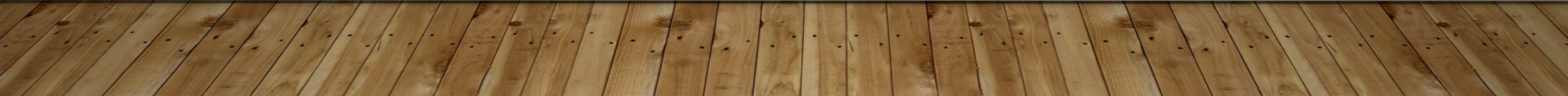 A professional example
If I get to a meeting early & arrange the chairs in a circle… 
Colleagues will feel their experience is respected & acknowledged when they walk in.  
This will create a relaxed and congenial environment for sharing openly
The distance between me as the leader & them as my reports to will be reduced
People will be more likely to participate, contribute, ask questions etc.
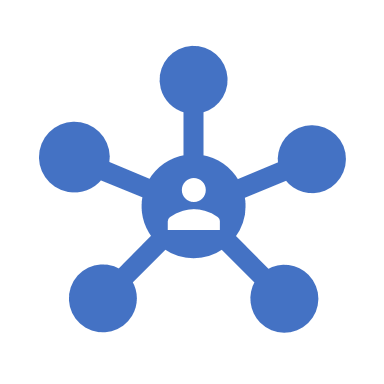 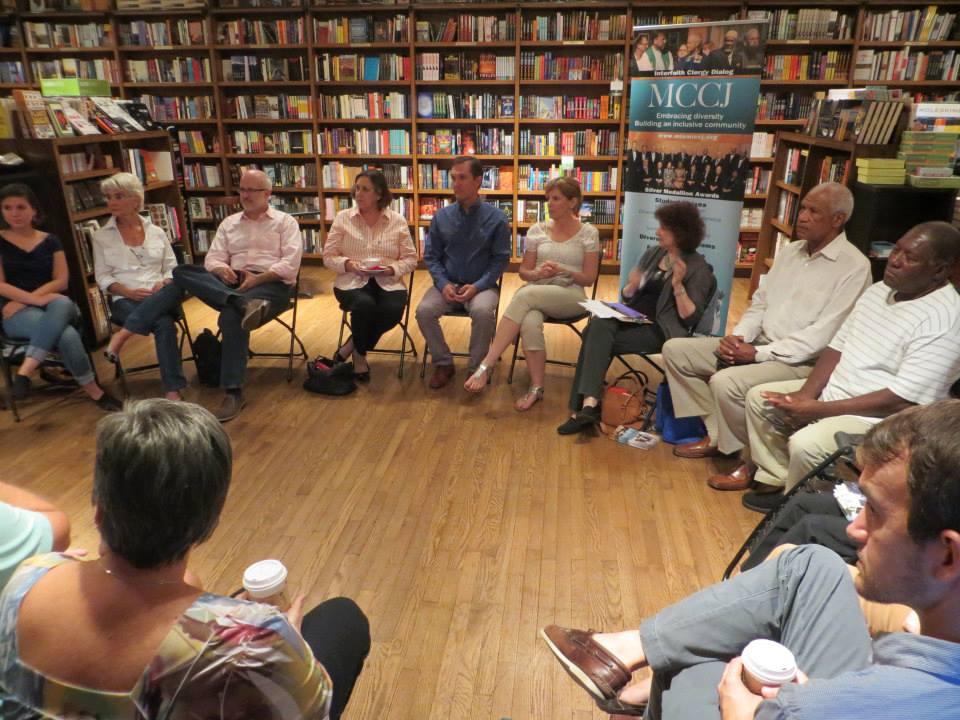 Perceptions of the Circle
Now I still use the circle but explain…
It’s to keep sight lines clear – so people who wish to contribute or ask a question can do that easily
People don’t have to talk to the back of others’ heads
I won’t assume that those who are quiet are less diligent, uncommitted or unintelligent
I must self-disclose regarding my experiences before expecting people to do the same
I must be the first to take the risk to think critically about my own practice
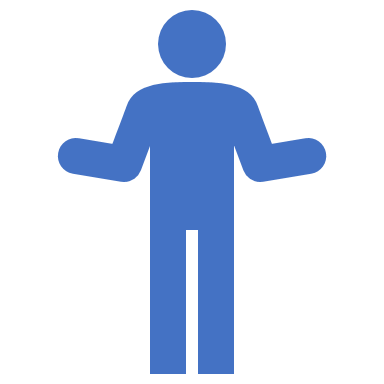 A racial example – The ‘good’ white
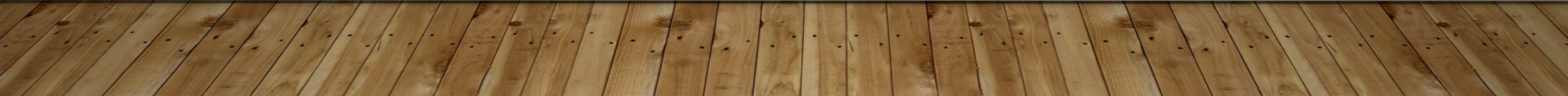 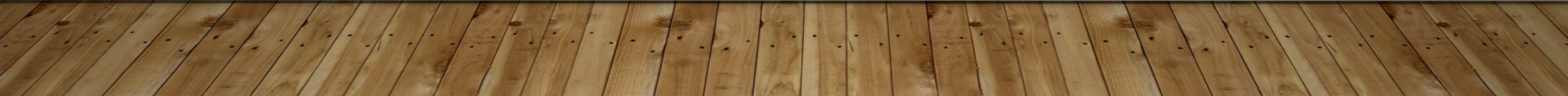 I am a GOOD WHITE PERSON who doesn’t see color or race – myassumptions
In reality
The critical practice of INCLUSIONARY leadership
The critical practice of INCLUSIONARY leadership
The critical practice of INCLUSIONARY leadership
Building criticality into leadership
www.backchannelchat.com
For ‘display name’ - use only numbers
For ‘code’ enter - q3ba2
Respond to this question…
When you’ve seen inclusionary leadership in action, what does it look like to you?
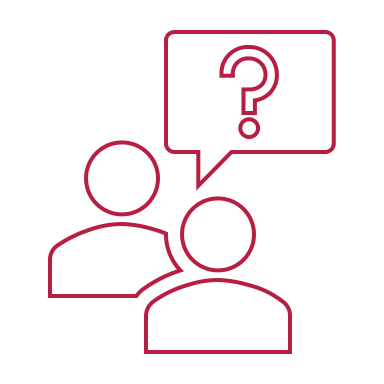 Circle of Voices
question
How do you, or how could you, model inclusionary leadership?
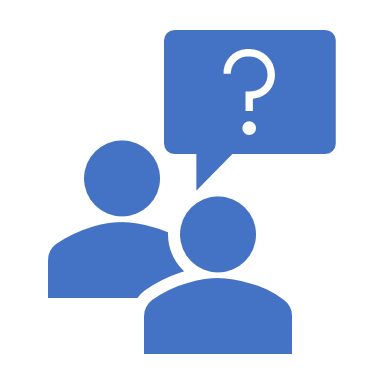 WHITE Leaders’ COMMON mistakes around inclusion
C
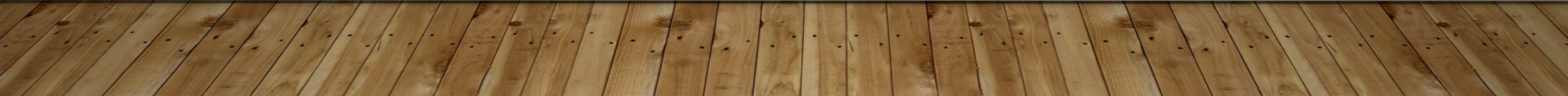